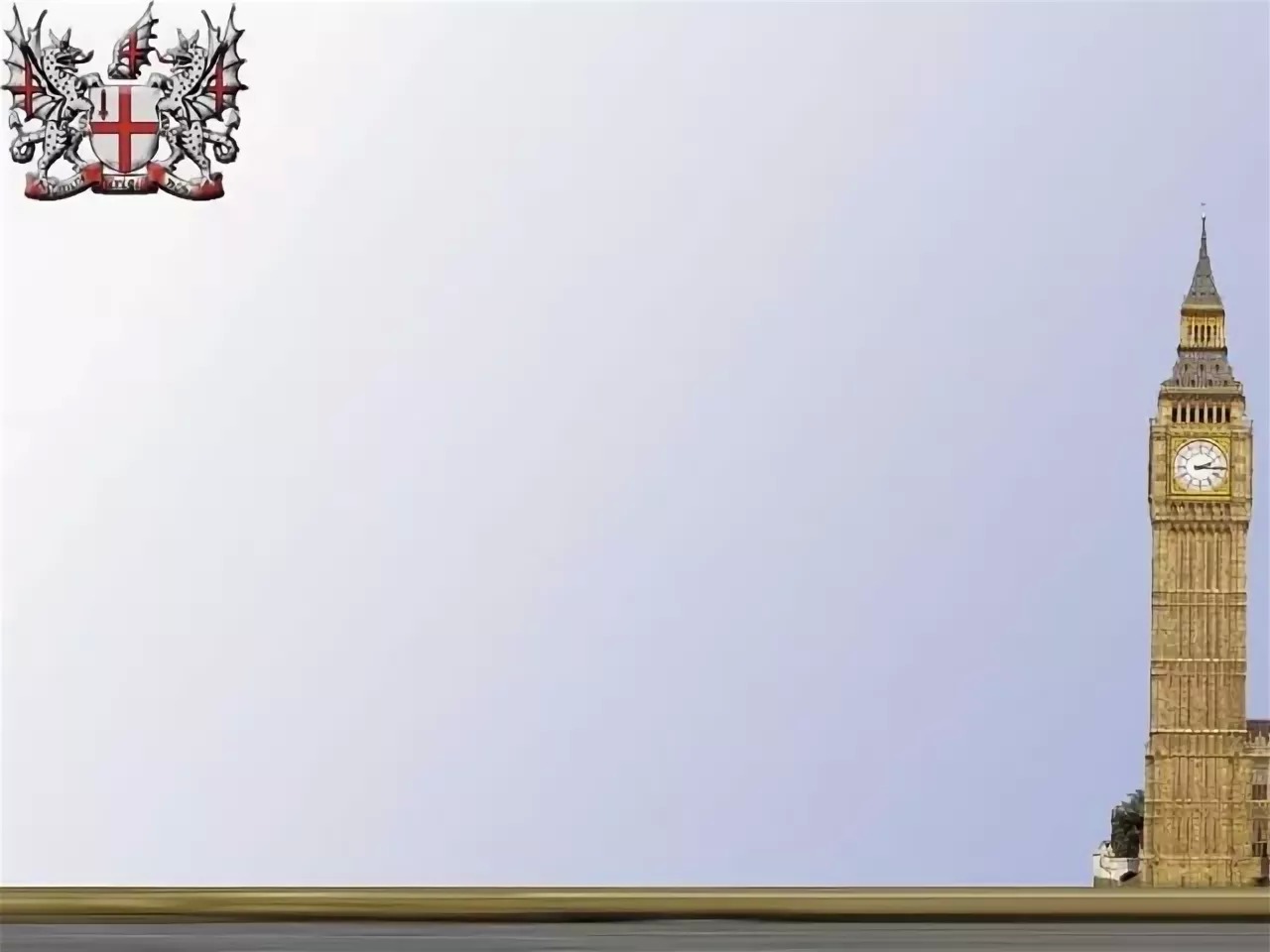 Участие в конкурсах по английскому языку – залог успеха учеников
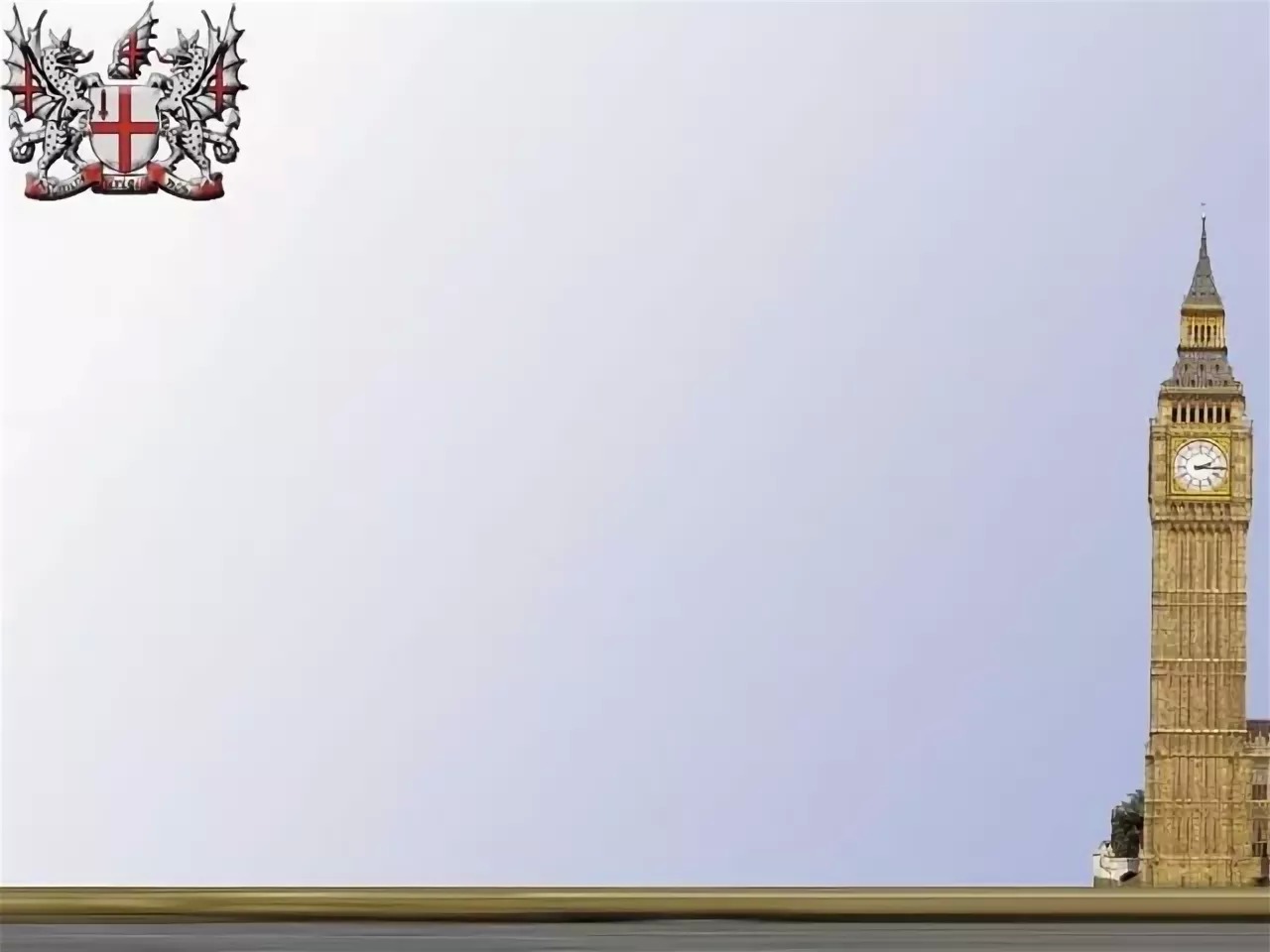 «Снейл»
Массовые дистанционные обучающие конкурсы Экспериментальная площадка Федерального института развития образования. Источник: https://nic-snail.ru/ Центр «Снейл» - Массовые дистанционные образовательные конкурсы для детей и педагогов.
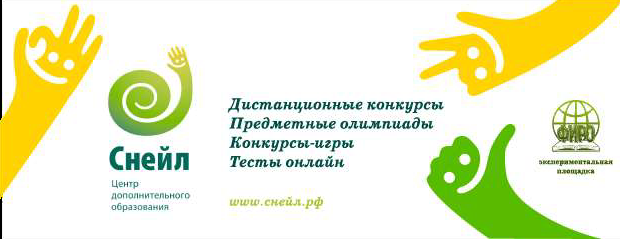 Конкурс «Занимательный английский»! (примерные задания)
Контрольный тест   (примерные задания)
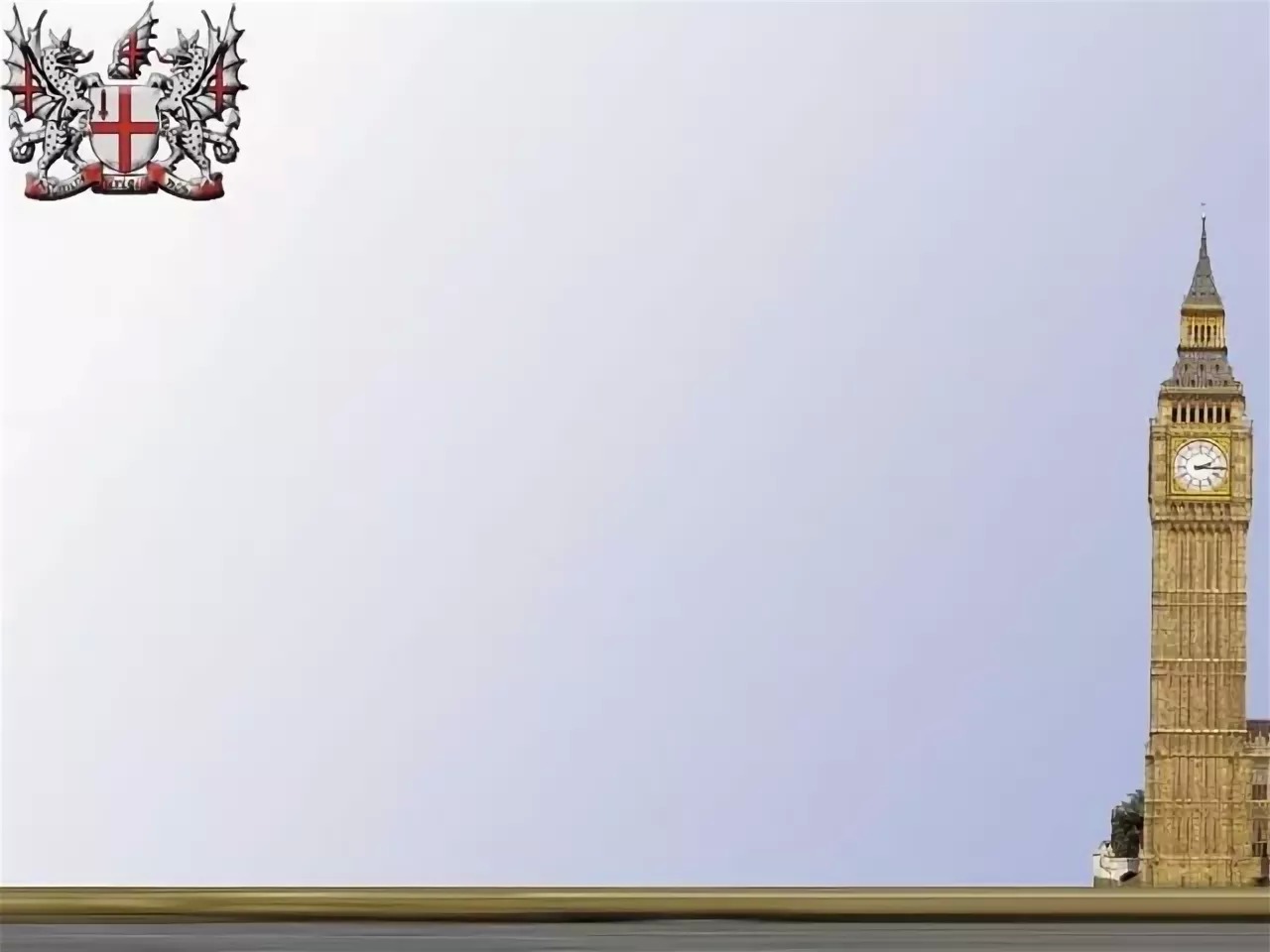 "Время Знаний"
Сайт международных и всероссийских конкурсов для педагогов и детей
 "Время знаний»  
edu-time.ru
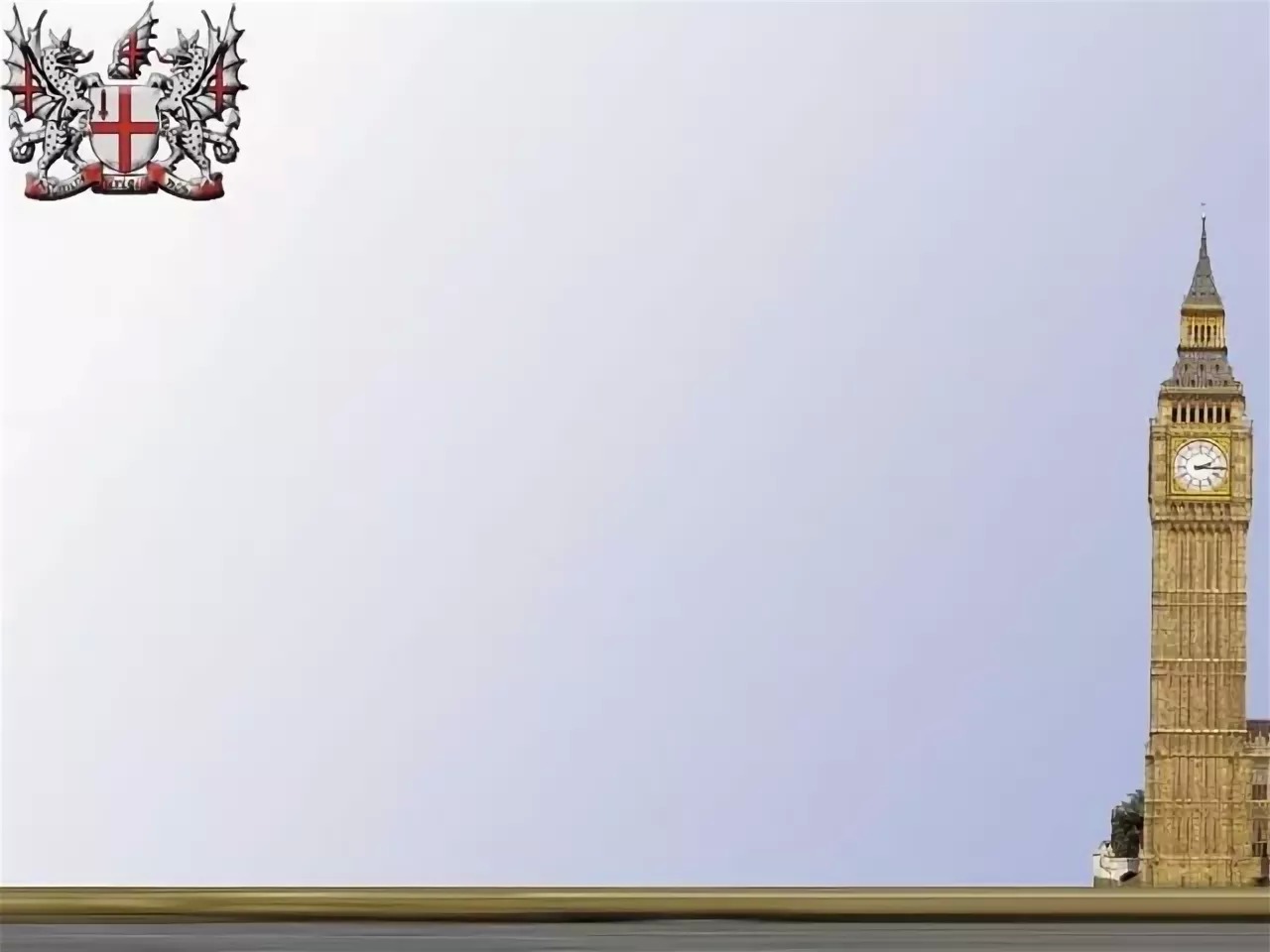 "Мега Талант"
Центр развития талантов «Мега-Талант»
mega-talant.com.
«Winter time is full of fun».
«Food, Health and Safety»
«Life in Great Britain»
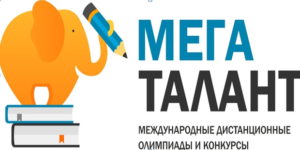 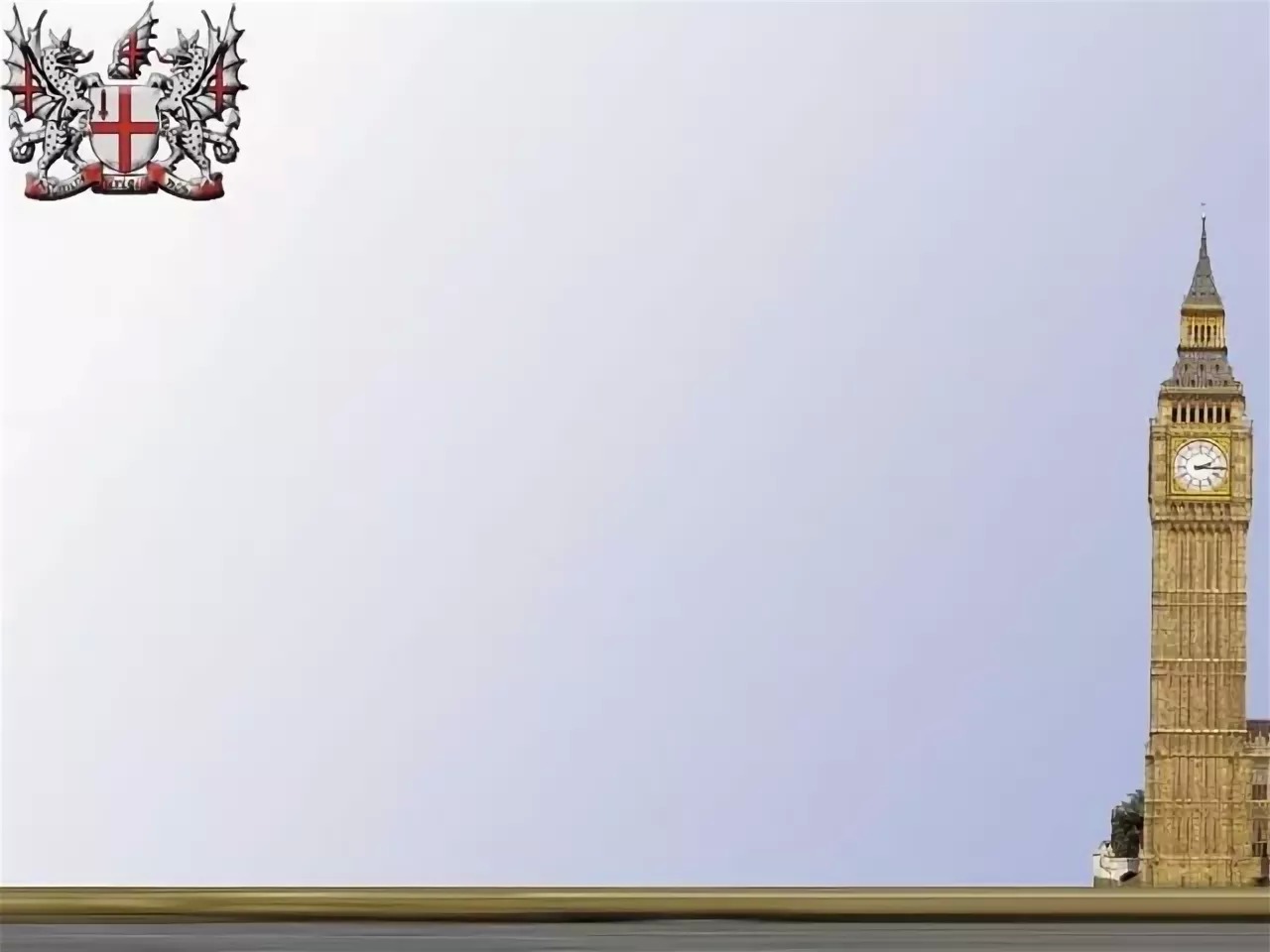 "Эрудит"
Научно-образовательный центр «Эрудит» erudyt.ru
«Spooky English» 
«Take a chance» 
«Real English» 
«Spotlight English» 
«English Grammar and Vocabulary» 
«Merry English» 
«Food and drinks»
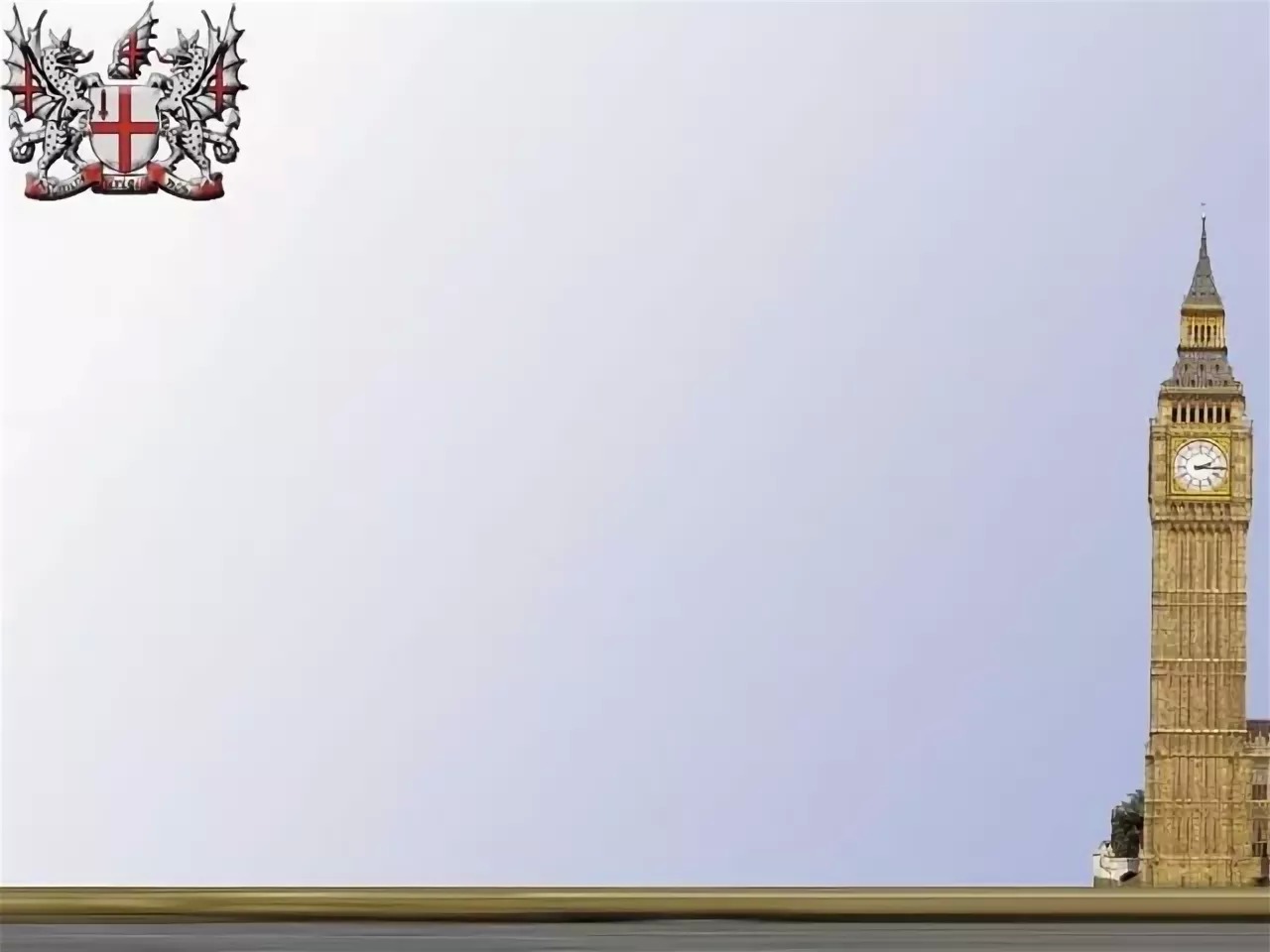 «British Bulldog»
Центр продуктивного обучения
 British Bulldog  
runodog.ru 
(примерные задания)
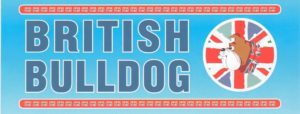 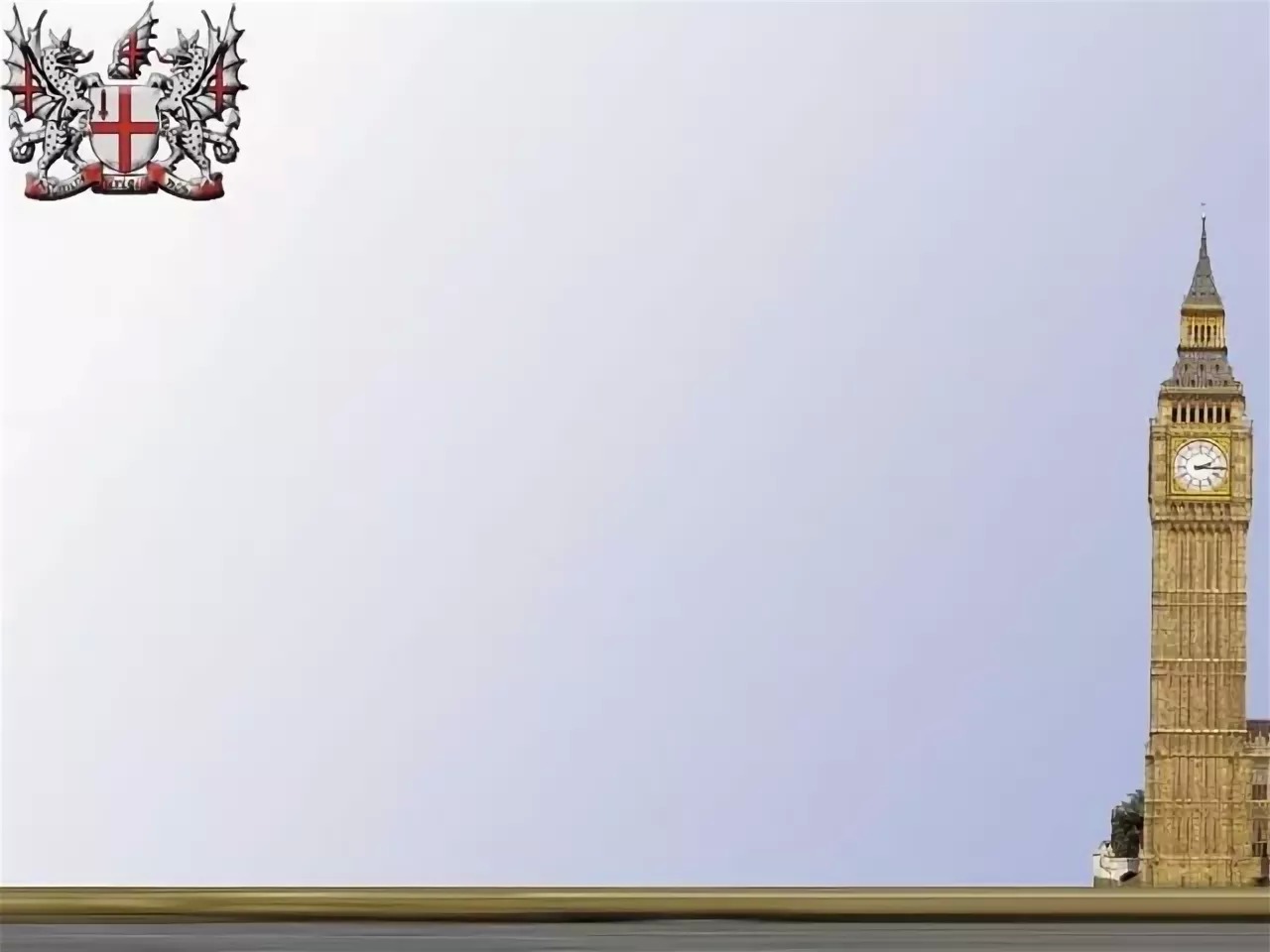 «Фактор Роста»
«Фактор Роста»  www.farosta.ru
(примерные задания)
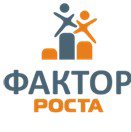 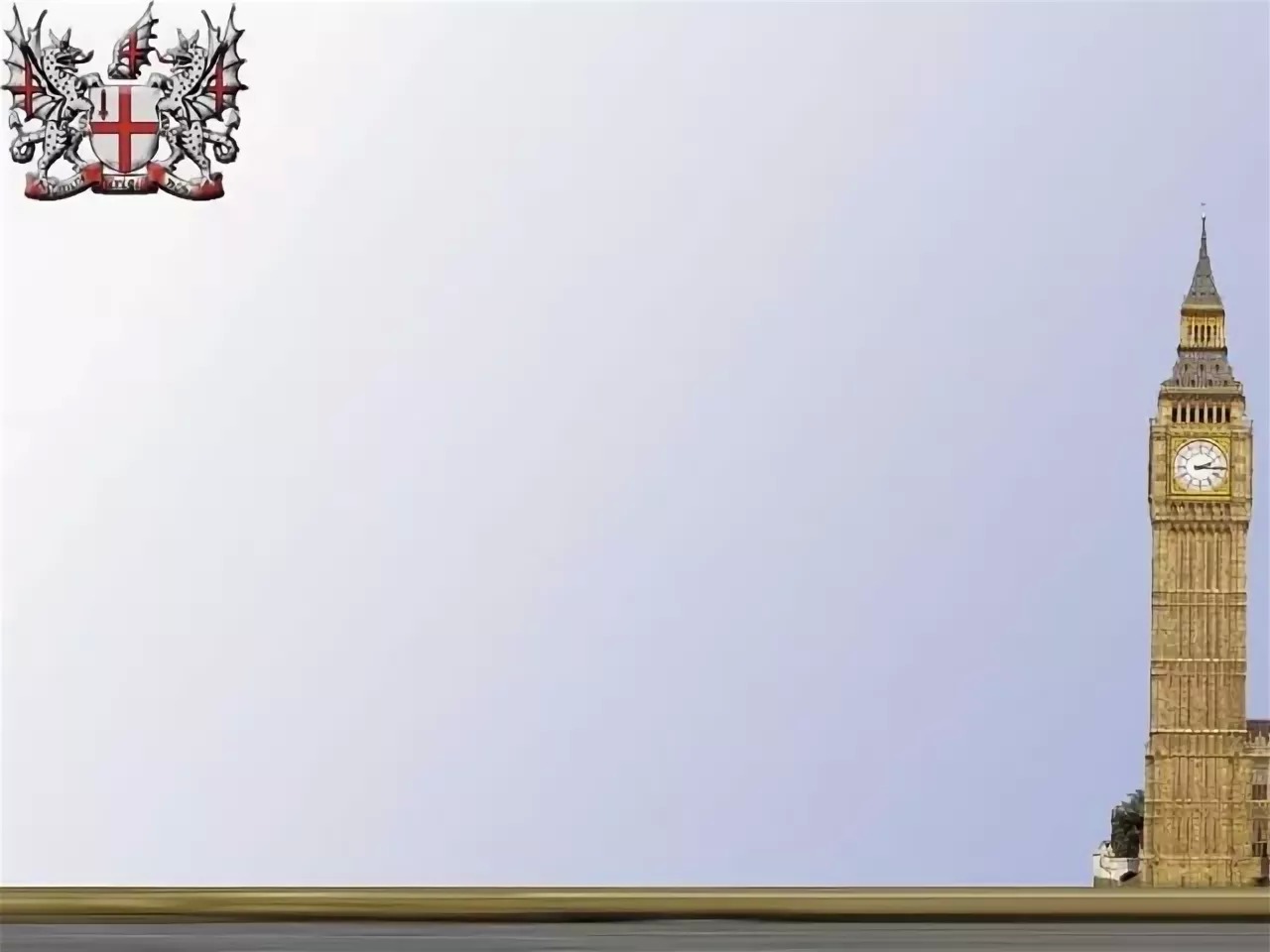 "Я - Энциклопедия"
Международный конкурс 
ya-enciklopedia.ru
(примерные задания)
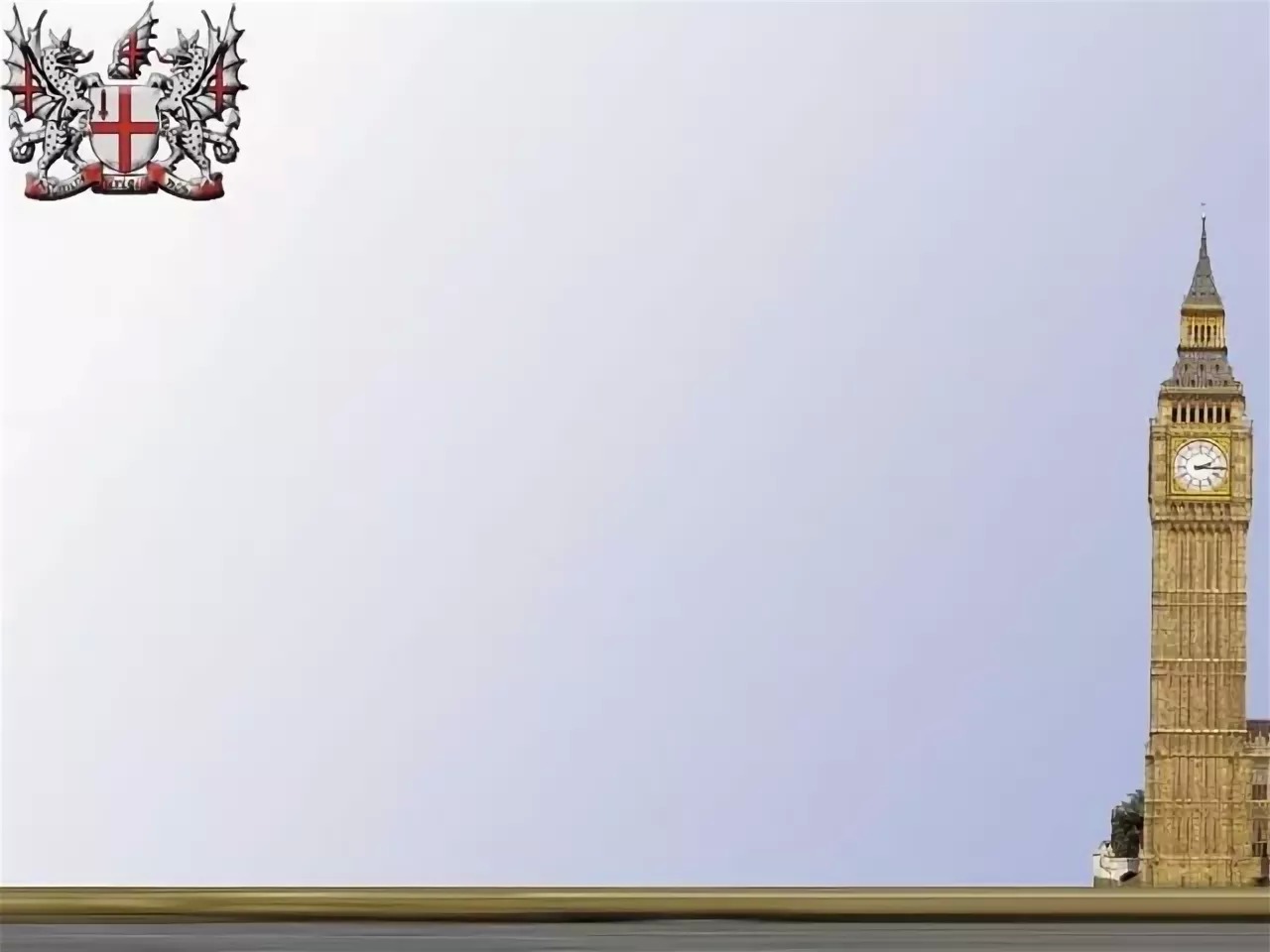 «Junior Jack»
Всероссийский дистанционный конкурс по английскому языку
juniorjack.ru
(примерные задания)
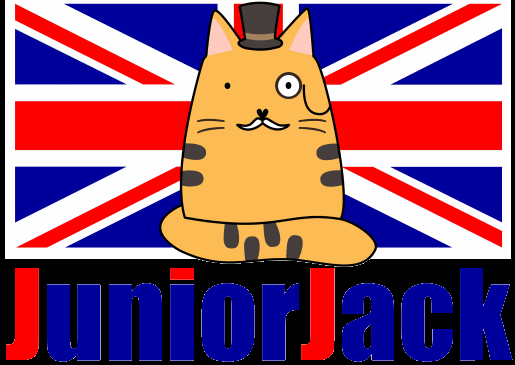 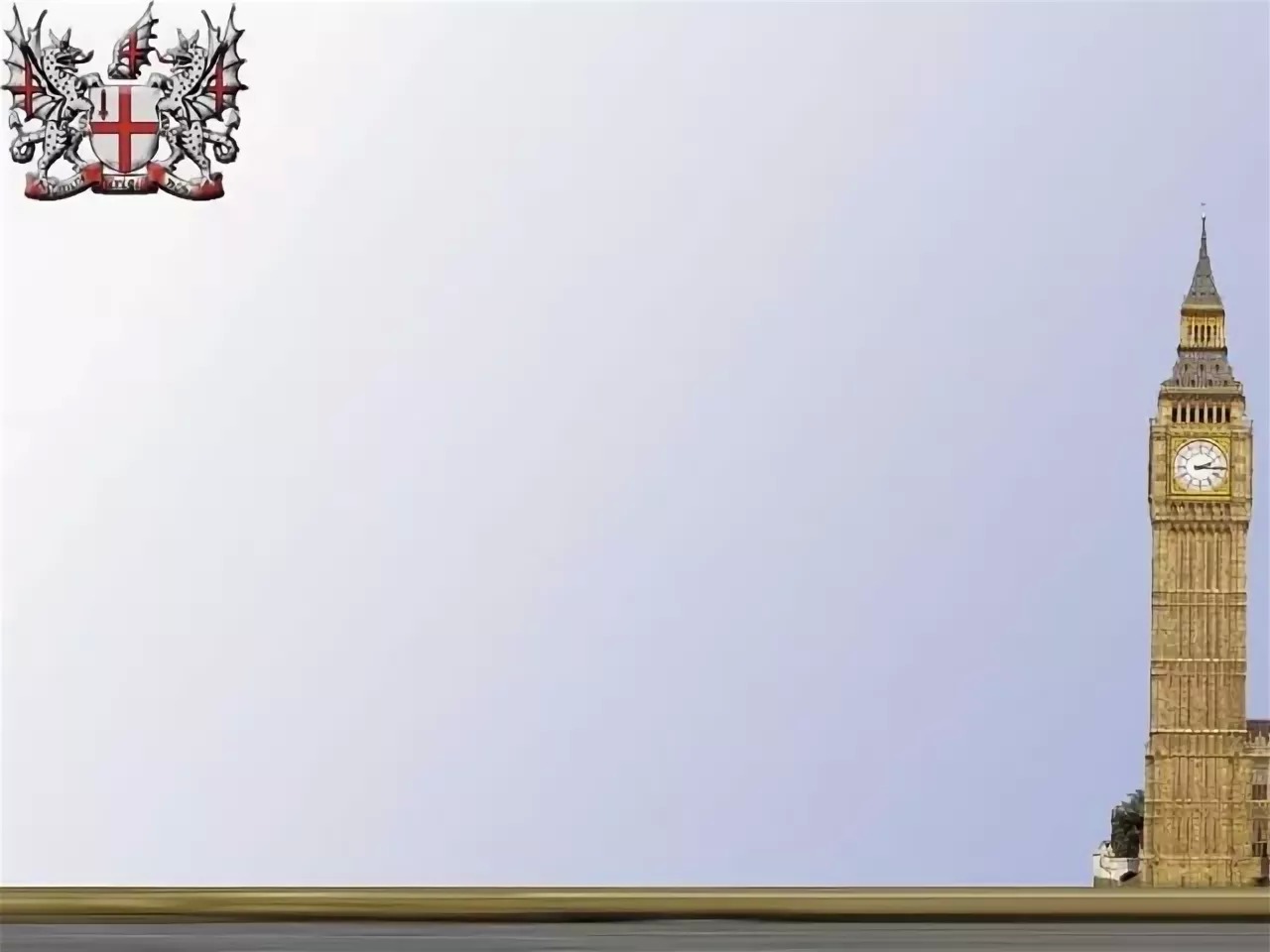 Электронная школа Знаника
Всероссийский конкурс
 по английскому языку
 «Red bus»
 znanika.ru
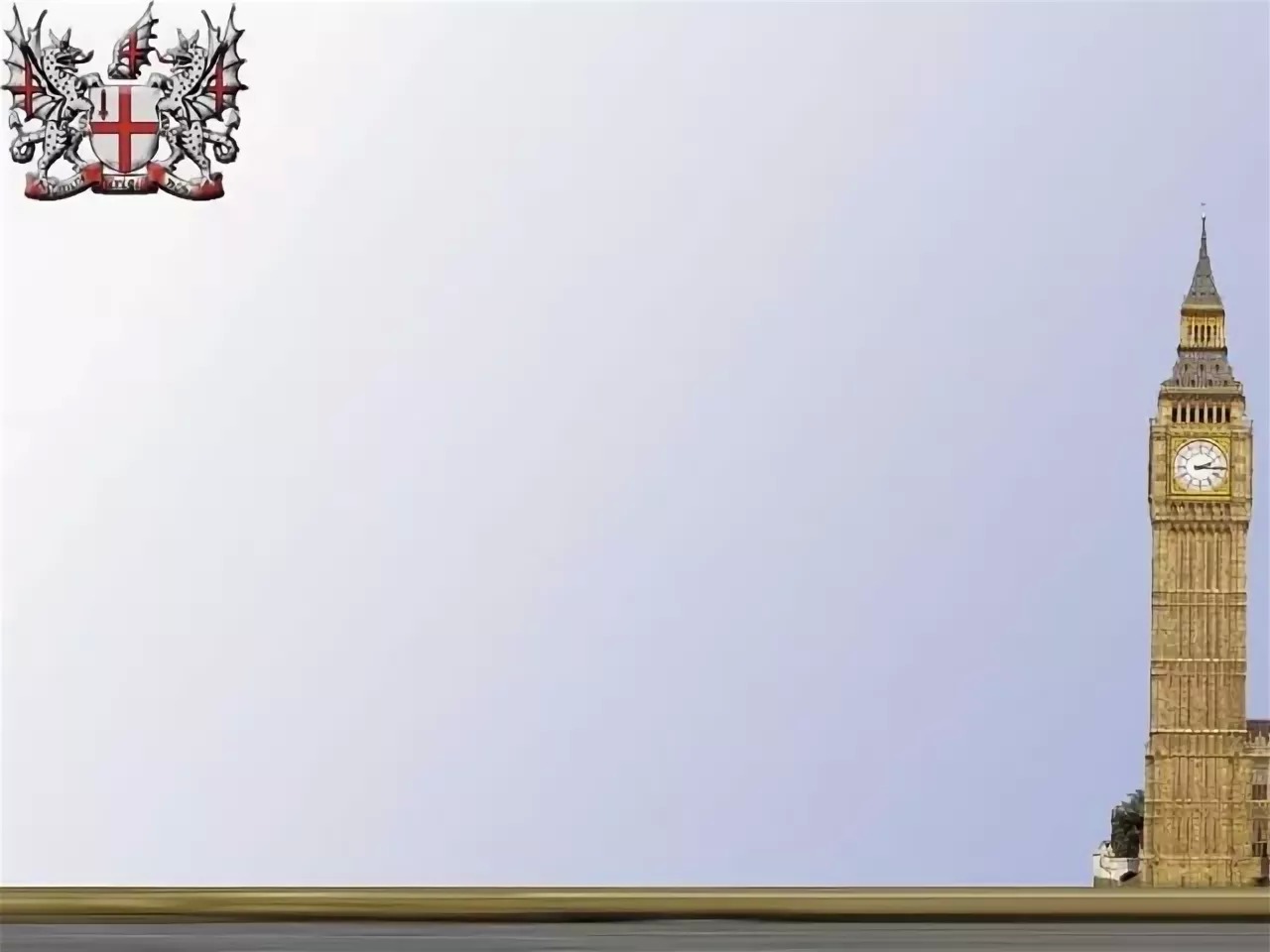 "Англиус"
МЕЖДУНАРОДНЫЙ ПОРТАЛ ДИСТАНЦИОННЫХ ПРОЕКТОВ ПО АНГЛИЙСКОМУ ЯЗЫКУ
anglius.ru
"ENGLISH PRESENTATION – 2019»
"HAPPY VALENTINE’S DAY (ДЕНЬ СВ. ВАЛЕНТИНА)"
"ENGLISH CROSSWORD - 2019"
"ENGLISH SONGS”
"SAVE THE PLANET!”
"CREATIVE ENGLISH“
I LOVE LONDON "Я ЛЮБЛЮ ЛОНДОН“
"GREAT BRITAIN (ВЕЛИКОБРИТАНИЯ)"
"ENGLISH POSTERS (СТЕНГАЗЕТА)"
"ENGLISH POETRY (АНГЛИЙСКАЯ ПОЭЗИЯ)"
"MY ENGLISH PROJECT (МОЙ ПРОЕКТ)"
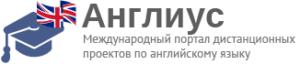 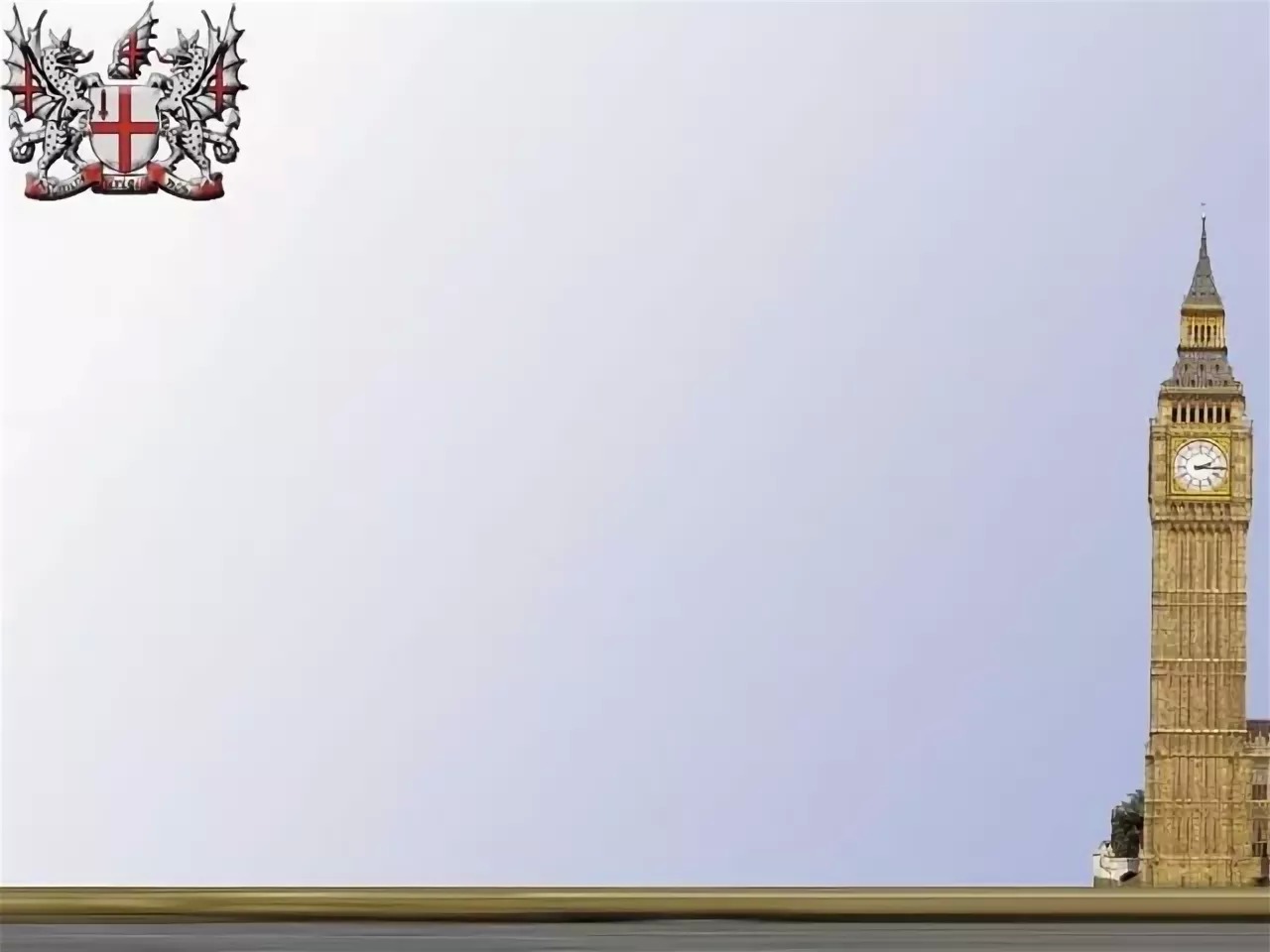 "Наукоград"
Международный   проект дистанционных конкурсов  интеллектуальных и творческих работ 
ngkonkurs.ru
«THE WORLD OF ENGLISH»
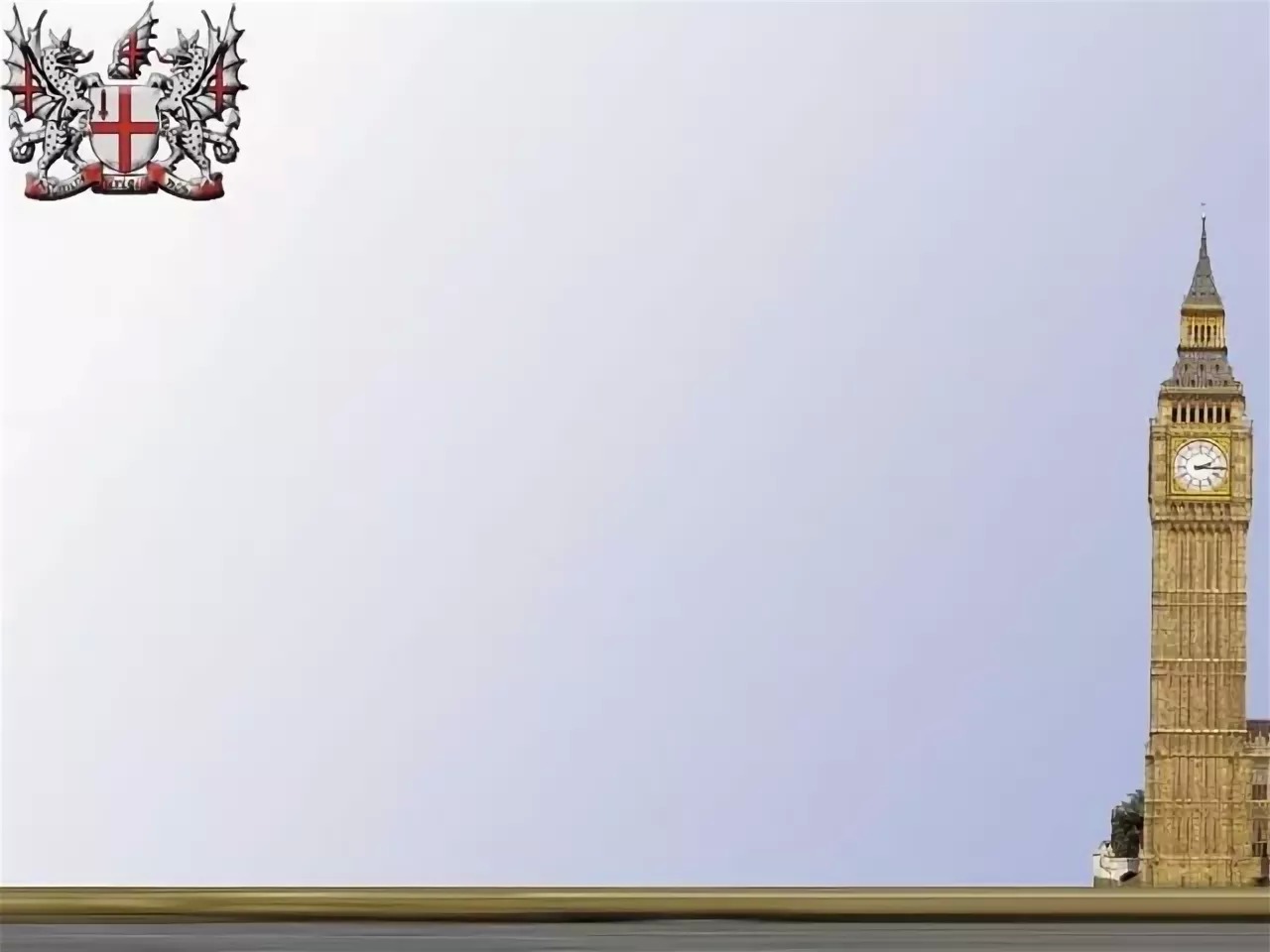 "Creative English"
Интеллектуально-развивающий патриотический проект для школьников и дошкольников
www. konkurs-pobeda.com -
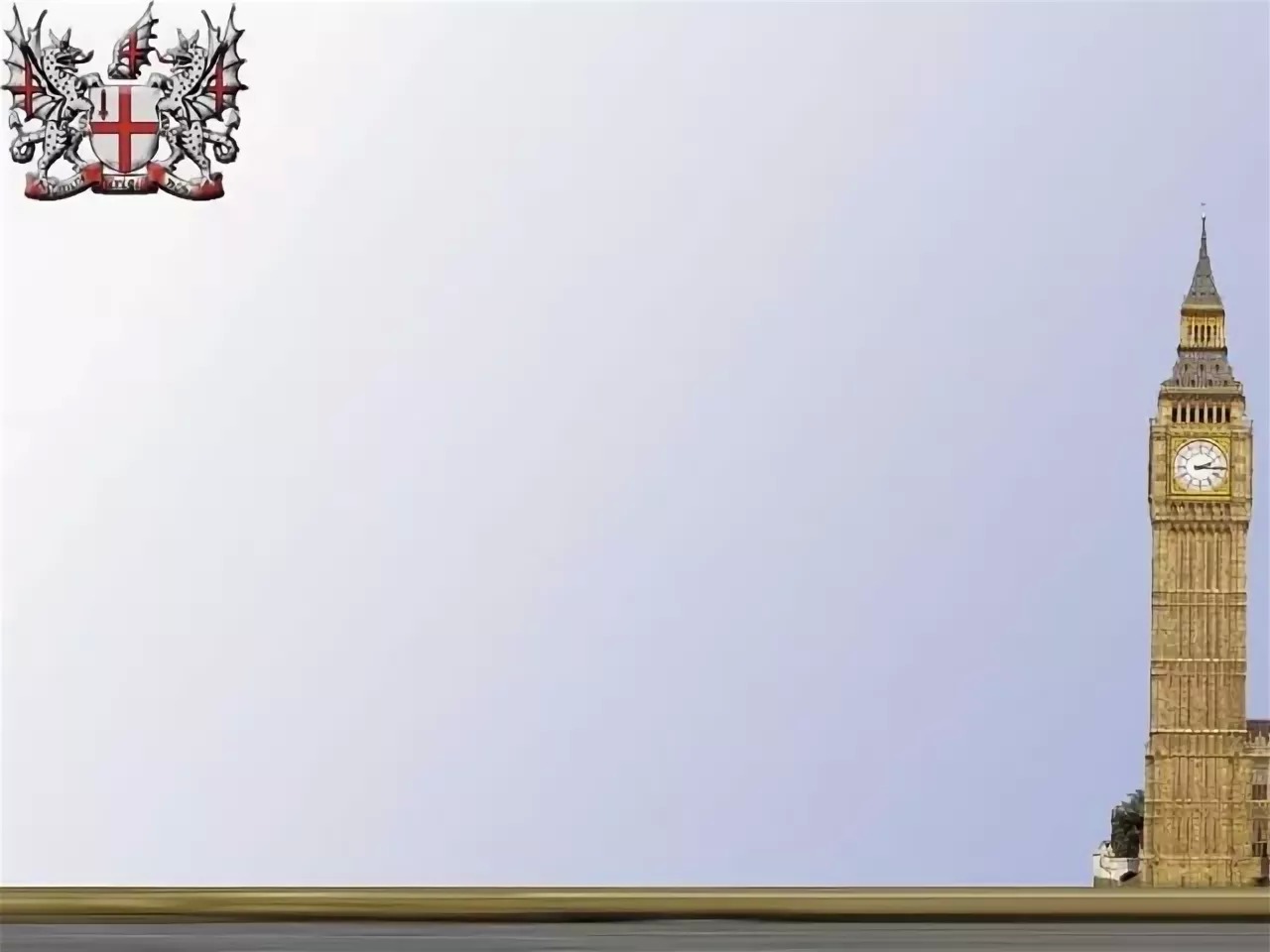 «Favourite English»
Международный онлайн-конкурс по английскому языку 
erudit-online.ru 
(примерные задания)
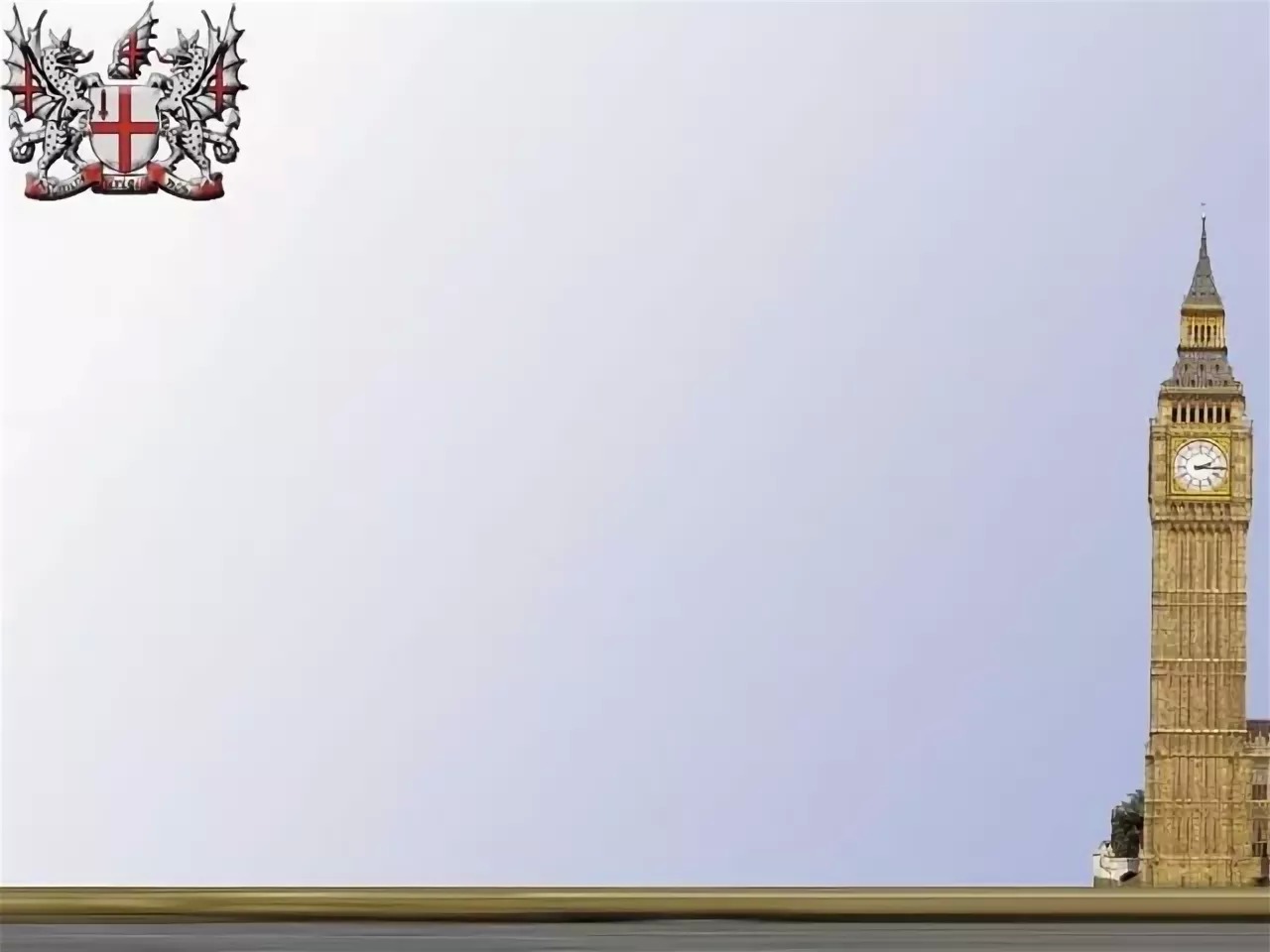 "МетаШкола"
Интернет-конкурс по английскому языку 
«My Family» 
metaschool.ru
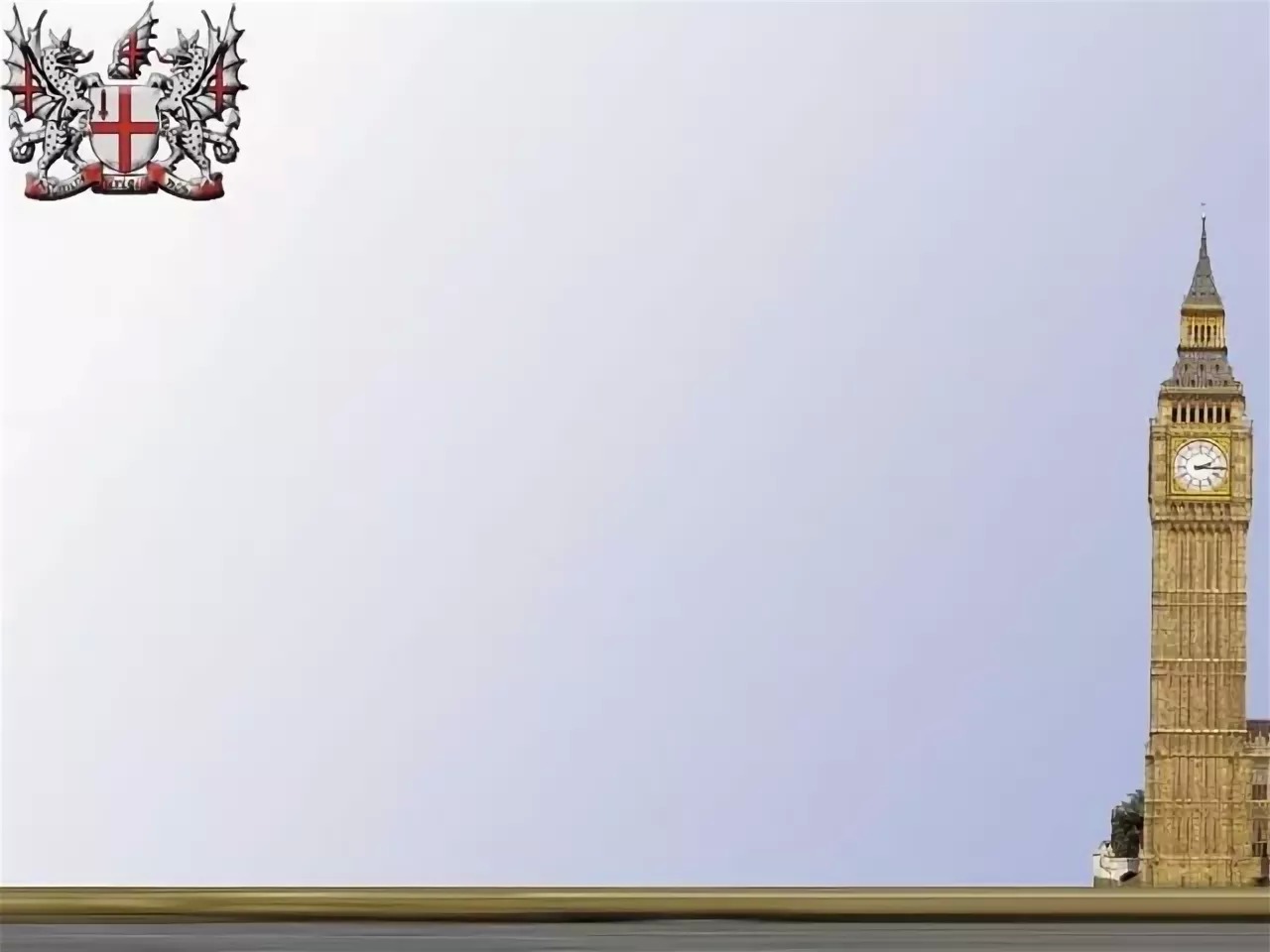 "Олимпис"
Международный дистанционный конкурс по английскому языку 
olimpis.ru
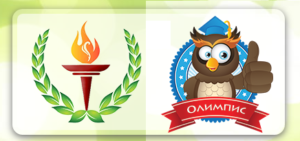